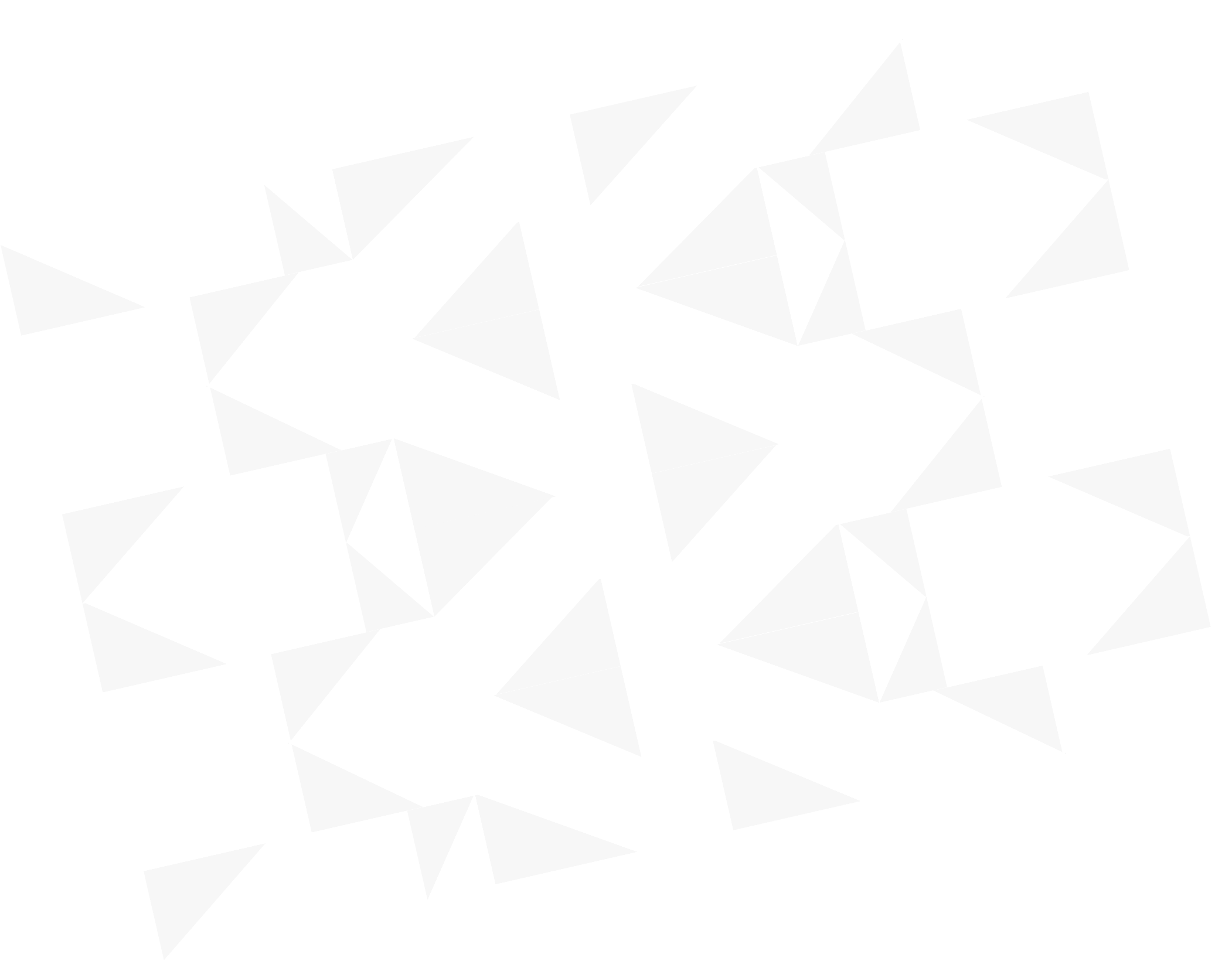 ОТКРЫТЫЙ ДИАЛОГ «ДЕТСТВО БЕЗ ОПАСНОСТИ»
ДЕТСТВО БЕЗ ОПАСНОСТИ
ПРОЕКТ«Детство без опасности»#ничего_важнее_жизни
ЗАПУСК 20 НОЯБРЯ 2018 г. 
во Всероссийский день правовой помощи детям
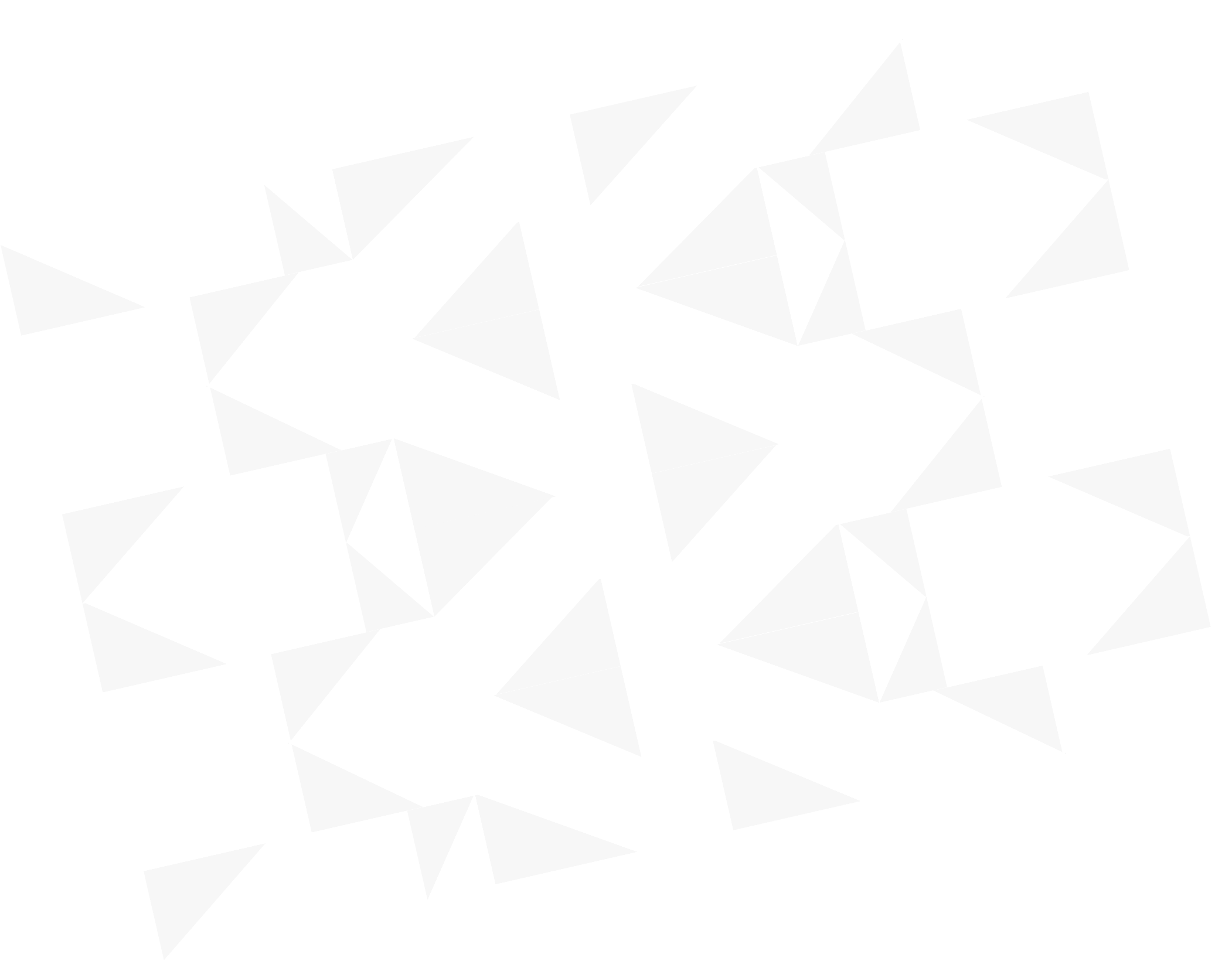 ПРОЕКТ «Детство без опасности»#ничего_важнее_жизни
ДЕТСТВО БЕЗ ОПАСНОСТИ
1. Профилактика психологических состояний детей и подростков,  способствующих проявлению крайних признаков агрессии
2. Усиление воспитательной составляющей образовательного процесса
3. Информационная кампания по алгоритму действий в случае попадания 
в чрезвычайную конфликтную ситуацию
4. Усиление обеспечительных мер безопасности «детских» объектов
1
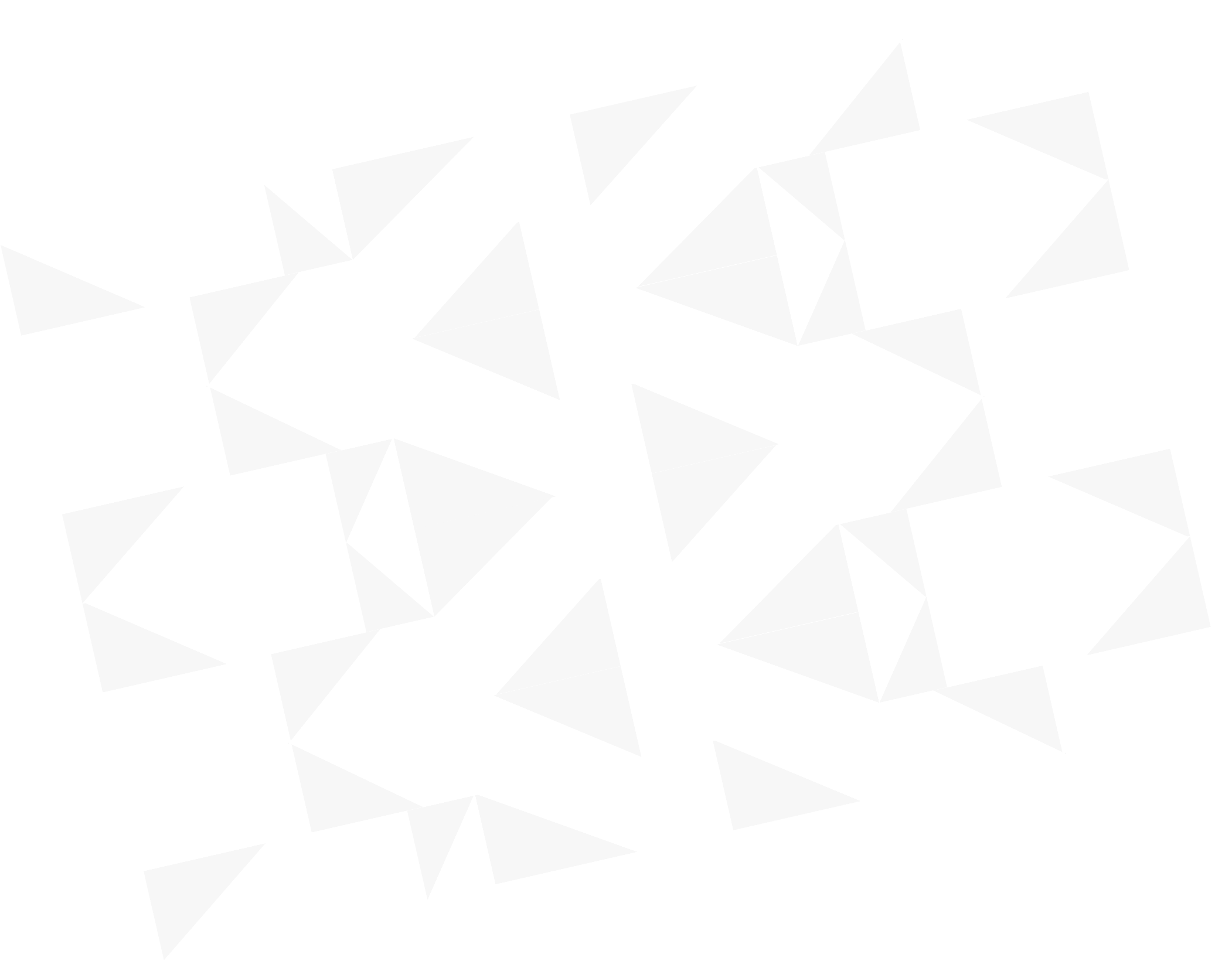 Профилактика психологических состояний детей и подростков, 
способствующих проявлению крайних признаков агрессии
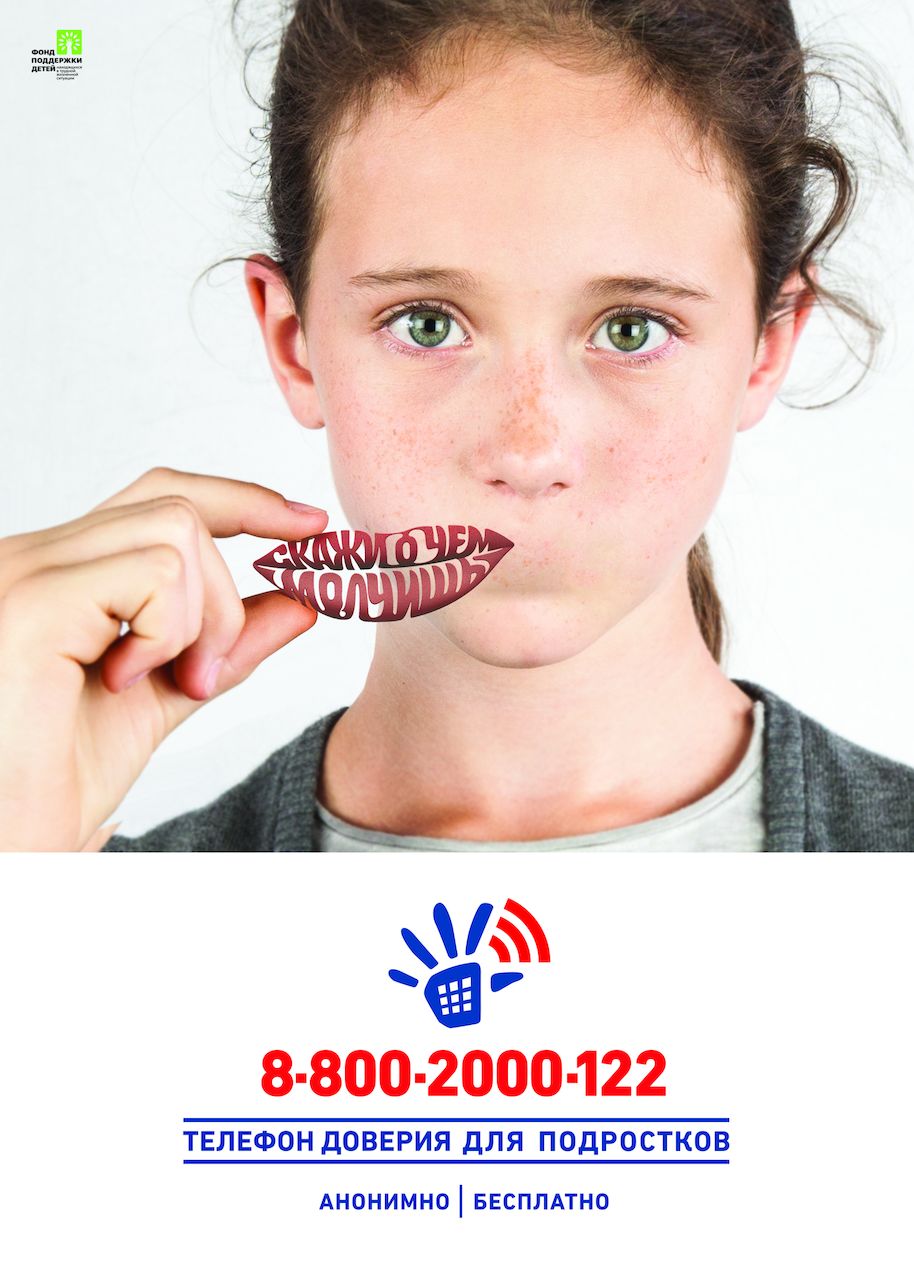 Активная пропаганда Детского телефона доверия
Психологическая диагностика обучающихся
Психологические тренинги для обучающихся

Информационная кампания по профилактике буллинга и кибербуллинга


Повышение квалификации педагогов по формированию психологически   безопасной образовательной среды

Разработка и внедрение специальных программ, направленных на социальную реинтеграцию, физическую и психологическую реабилитацию несовершеннолетних, пострадавших от жестокого обращения и преступных посягательств, в том числе сексуального характера, а также их близких родственников
2
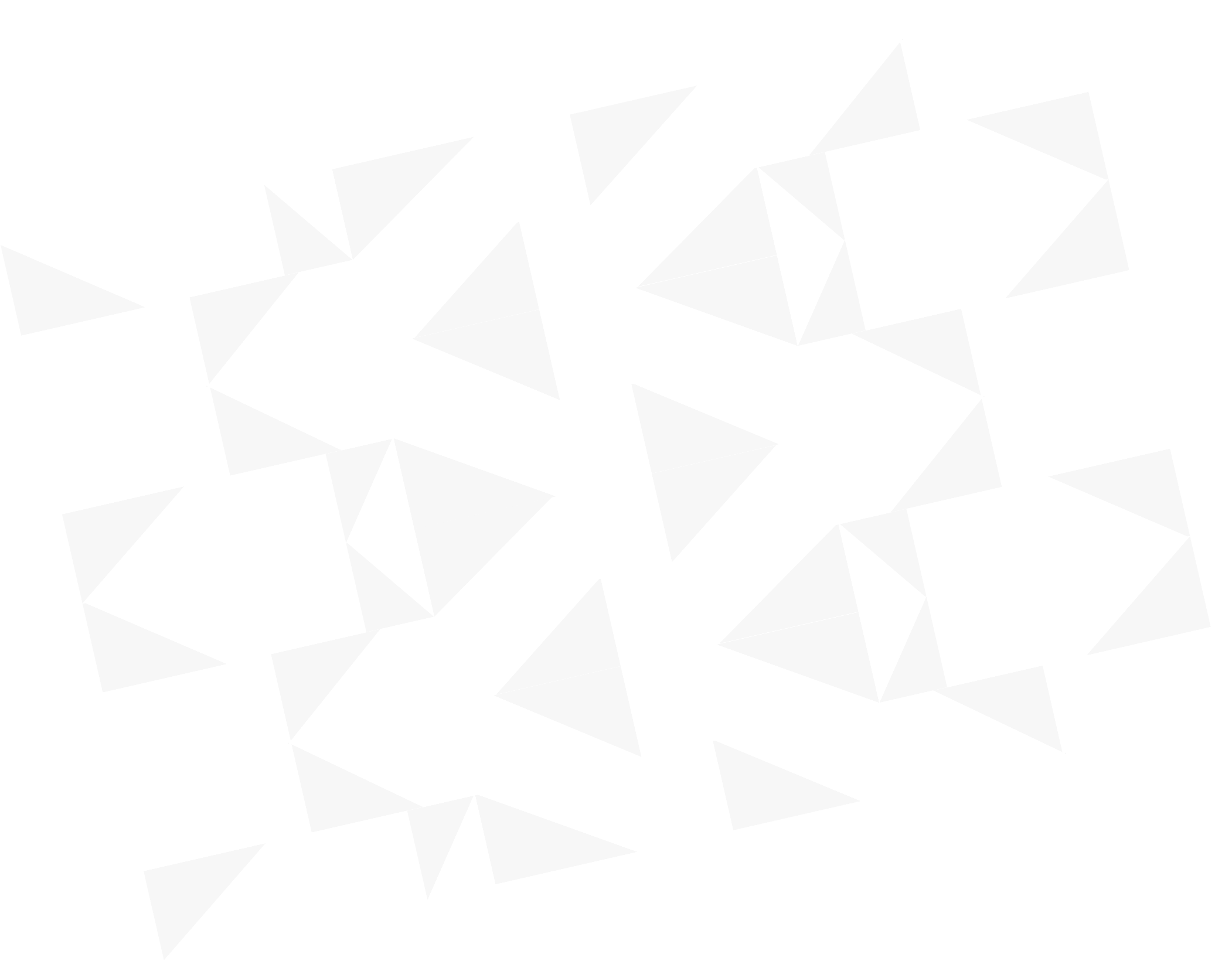 Усиление воспитательной составляющей 
образовательного процесса
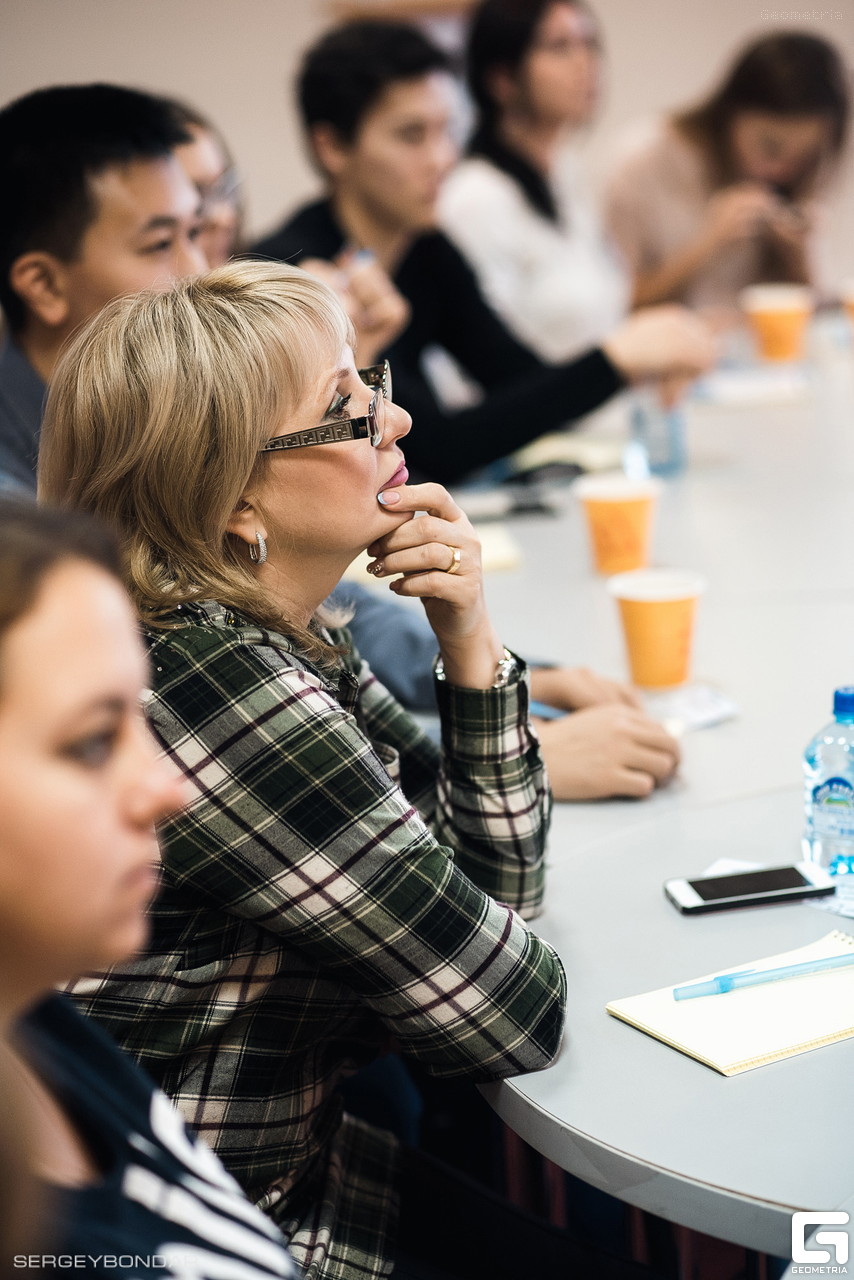 Классные часы, внеаудиторные мероприятия
  Семинары для обучающихся и родителей
  Всероссийский день правовой помощи детям
Разработка и внедрение программ обучения        безопасному поведению в Интернет-пространстве детей, родителей (законных представителей) и специалистов, работающих с детьми
Разработка и внедрение программ информирования детей и родителей распознаванию проявления различных видов насилия
Разработка и внедрение программ обучения родителей психолого- педагогическим технологиям продуктивного взаимодействия с детьми и способам решения проблем детско- родительских отношений
3
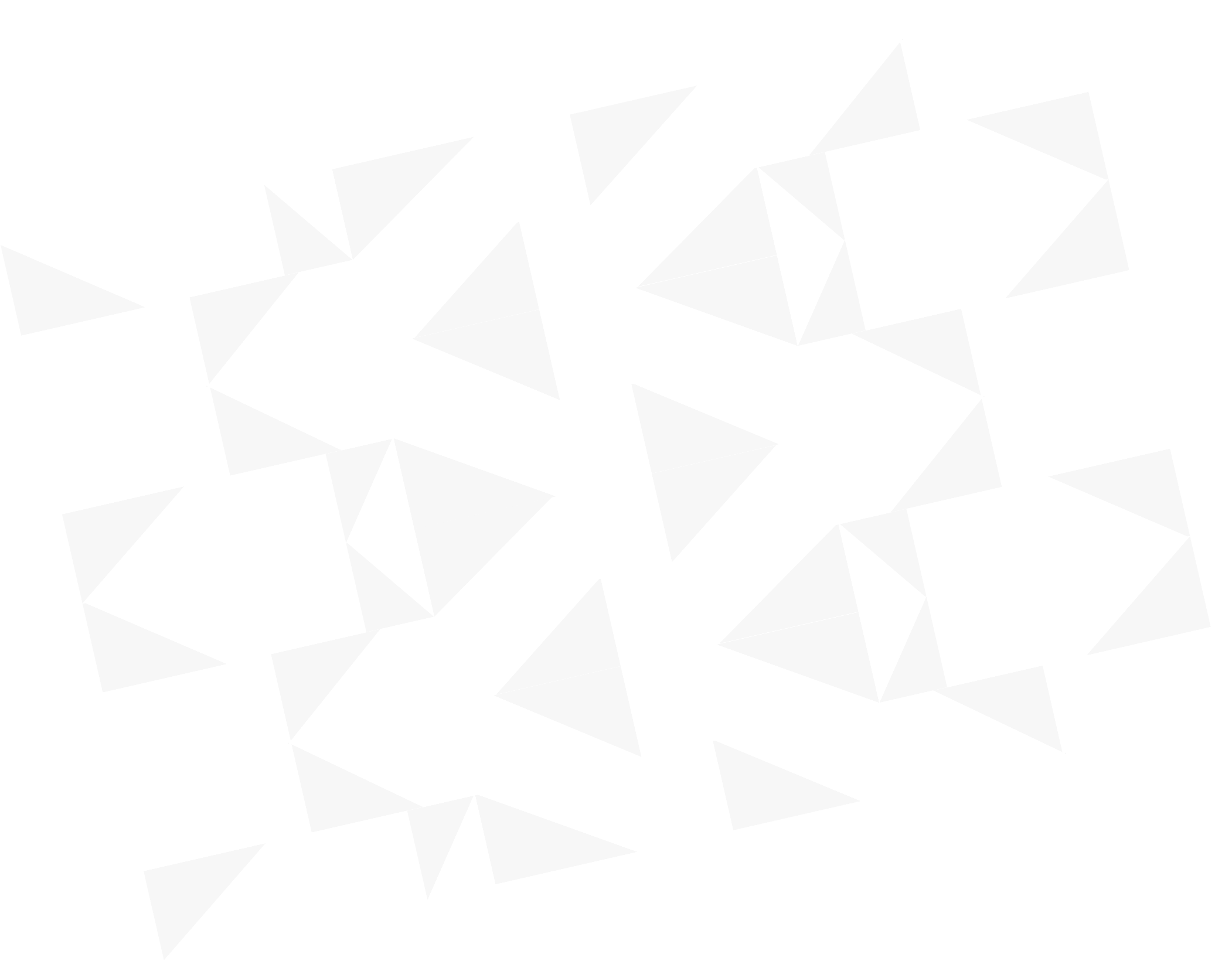 Информационная кампания по алгоритму действий в случае попадания в чрезвычайную конфликтную ситуацию
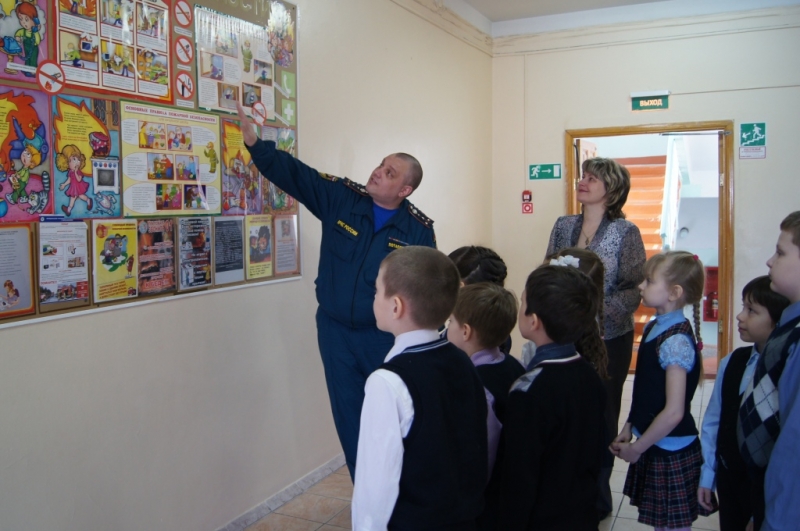 Распространение волонтерами возле образовательных учреждений листовок-инструкций о правилах поведения 
       в критической ситуации

Размещение на стендах и сайтах всех образовательных организаций инструкции 
       о правилах поведения в критической ситуации

Единый урок ОБЖ во всех ОУ проводят авторитетные в молодежной среде люди

Подготовка видео-ролика о поведении 
       в критической ситуации и распространение его среди учащейся молодежи в социальных сетях молодежи в социальных сетях
4
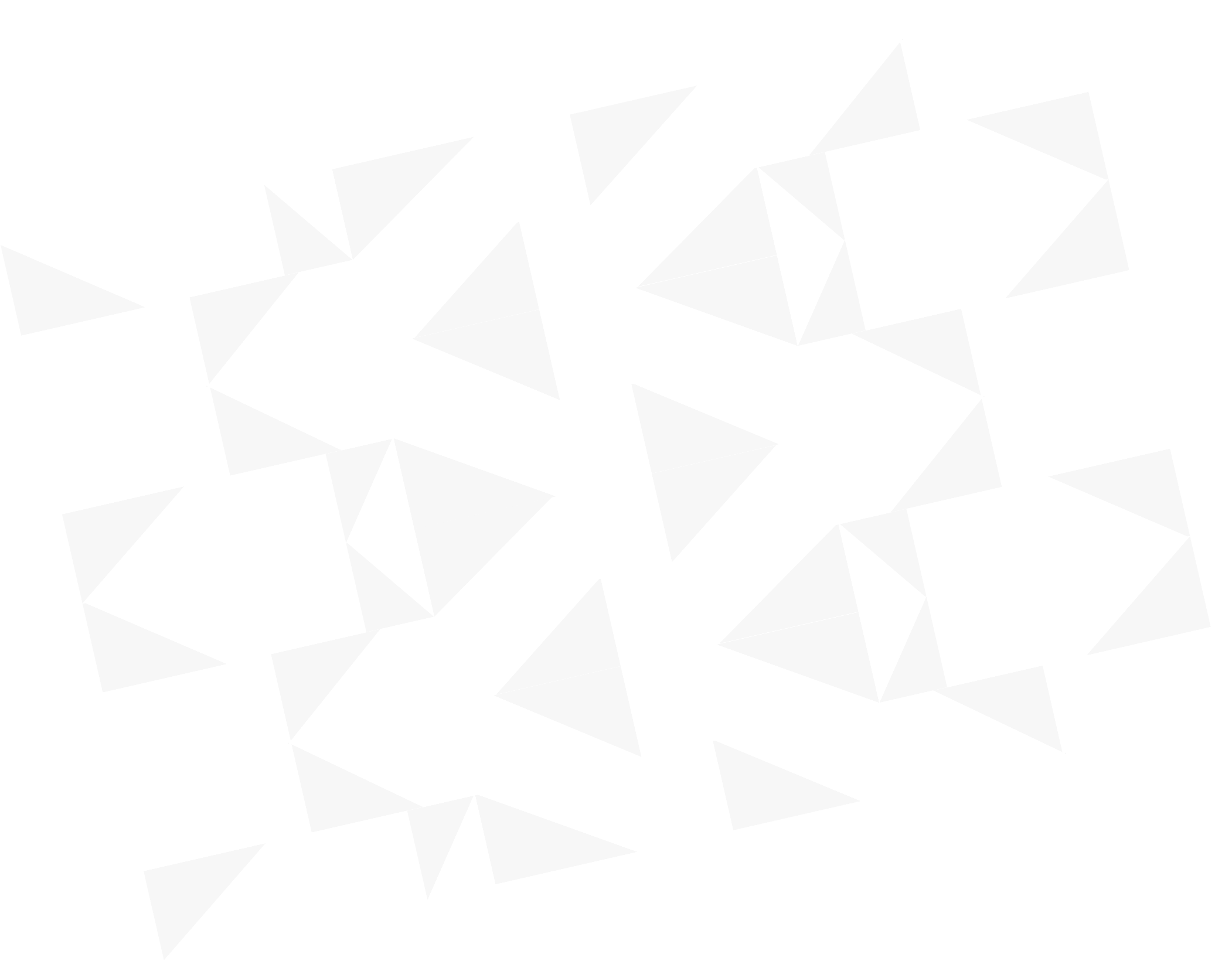 Усиление обеспечительных мер безопасности 
«детских» объектов
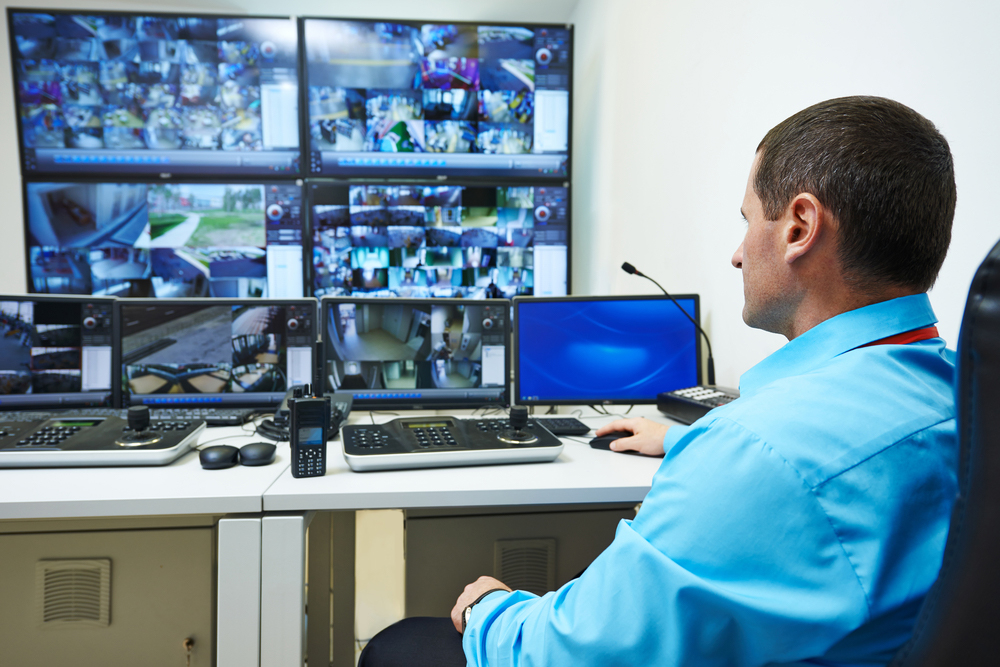 Проведение интерактивных квестов во всех ОУ «Внимание! Внимание!» и «Первая медицинская помощь»

 Ужесточение требований ОУ для охранных предприятий в части возраста и подготовки лиц, выполняющих функции физической охраны

Оборудование всех ОУ согласно требованиям постановления  Правительства РФ от 07.10.2017 
      N 1235 «Об утверждении требований 
      к антитеррористической защищенности объектов (территорий) Министерства образования и науки Российской Федерации и объектов (территорий), относящихся к сфере деятельности Министерства образования и науки Российской Федерации, 
      и формы паспорта безопасности этих объектов (территорий)» к объектам первой категории опасности
5
ТЕРРИТОРИЯ БЕЗОПАСНОСТИ
ДЕТСТВО БЕЗ ОПАСНОСТИ
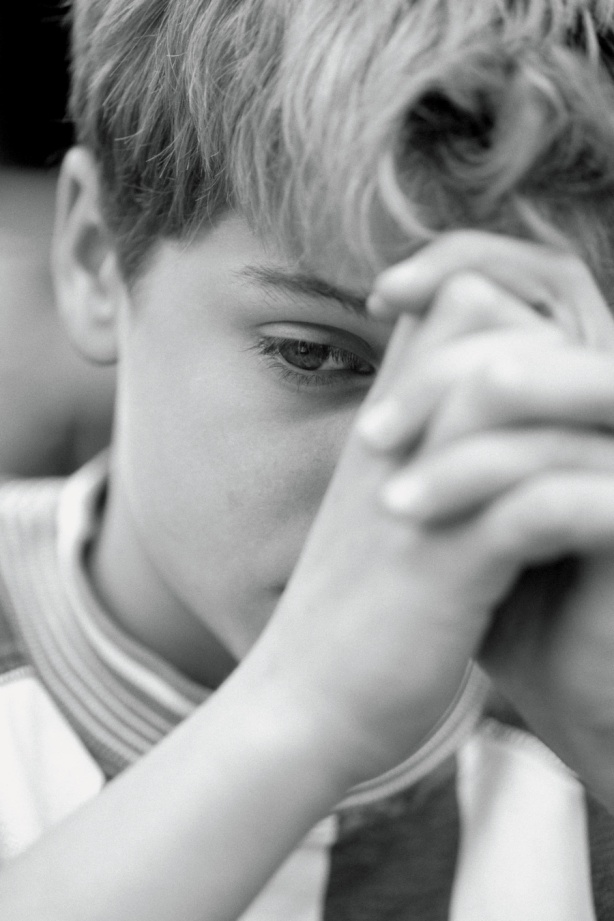 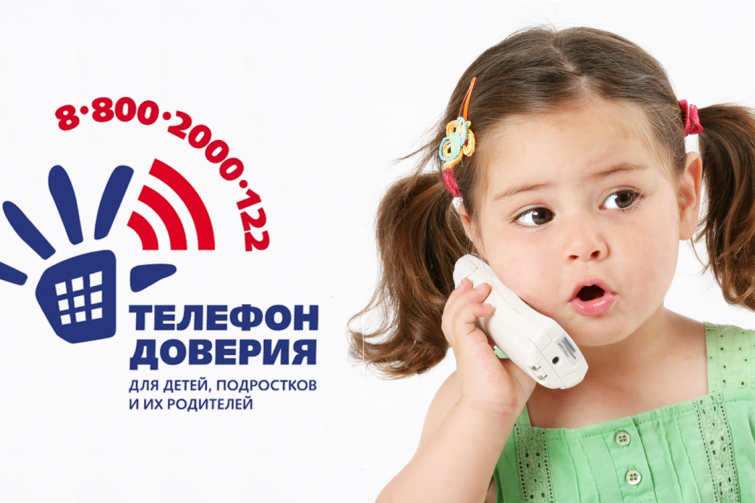 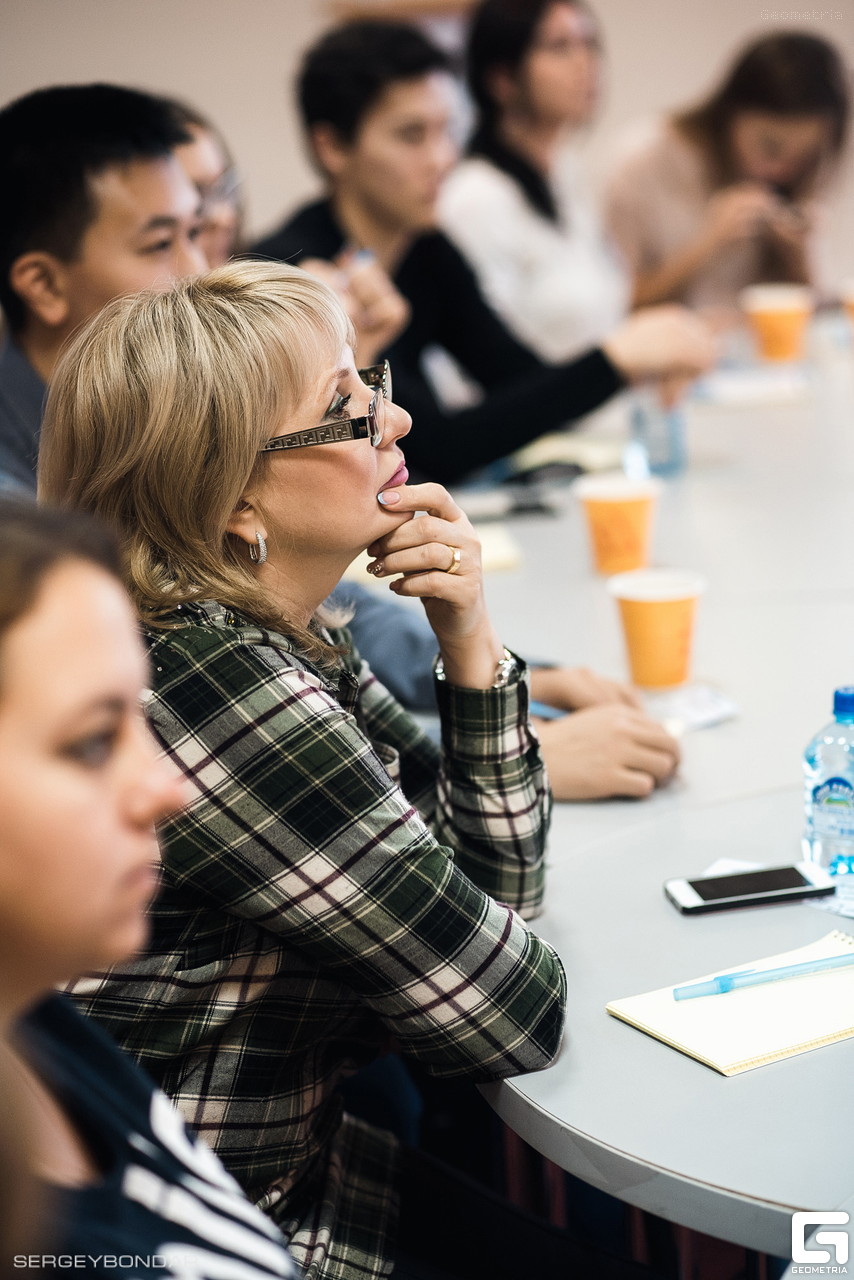 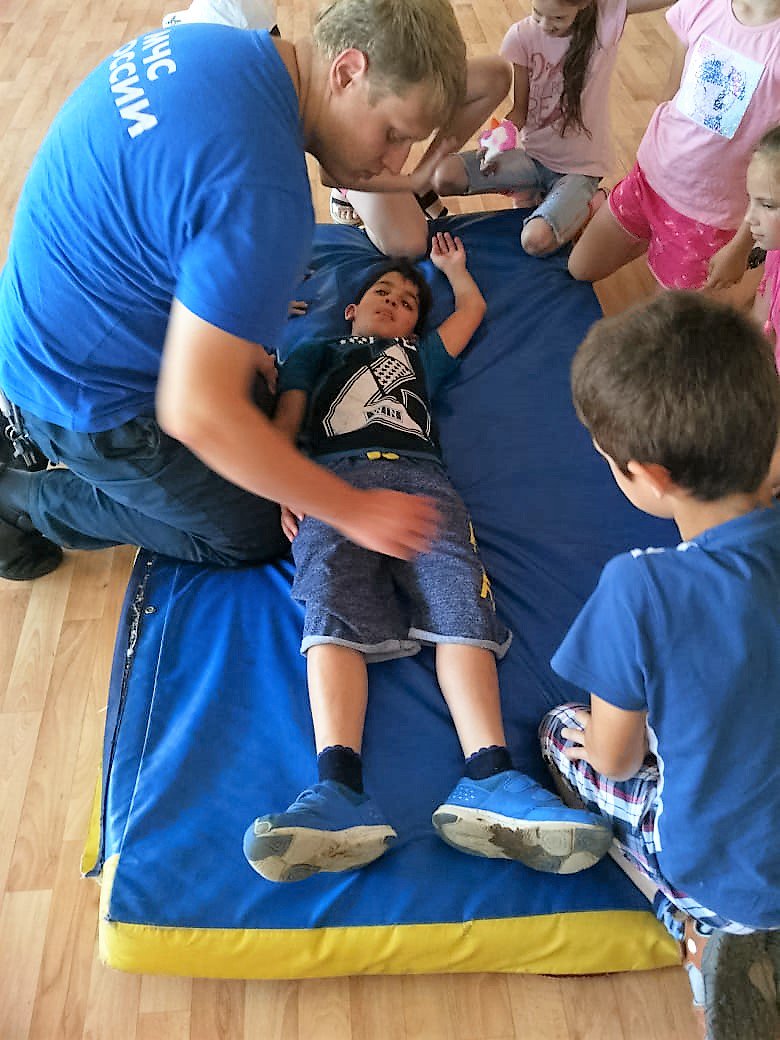